Organic Chemistry (1)
Course Number and Symbol: 
                                            240 Chem 
      Credit hours:  (2+0)
1
What is Organic Chemistry?
Organic chemistry is the chemistry of compounds that  contain the element carbon.
Carbon compounds  are central to life on this planet.
Importance of Organic Compounds
The chemical substances that make up our bodies; are organic.
DNA: the giant molecules that contain all the genetic information for a given species. 
proteins: blood, muscle, and skin.
Enzymes: catalyze the reactions that occur in our bodies.
Petroleum: furnish the energy that sustains life.
Polymers: Cloths, cars, plastic, kitchen appliances.
Medicine.
2
Development of the Science of Organic Chemistry
Theory Vitalism 
According to Vitalism, organic compounds were only those that came from living organisms through intervention of a vital force. 
Inorganic compounds are the compounds  that came from nonliving sources.
In 1823, Friedrich Wohler discovered the synthesis of organic compound called urea ( a constituent of urine ) from inorganic compound.
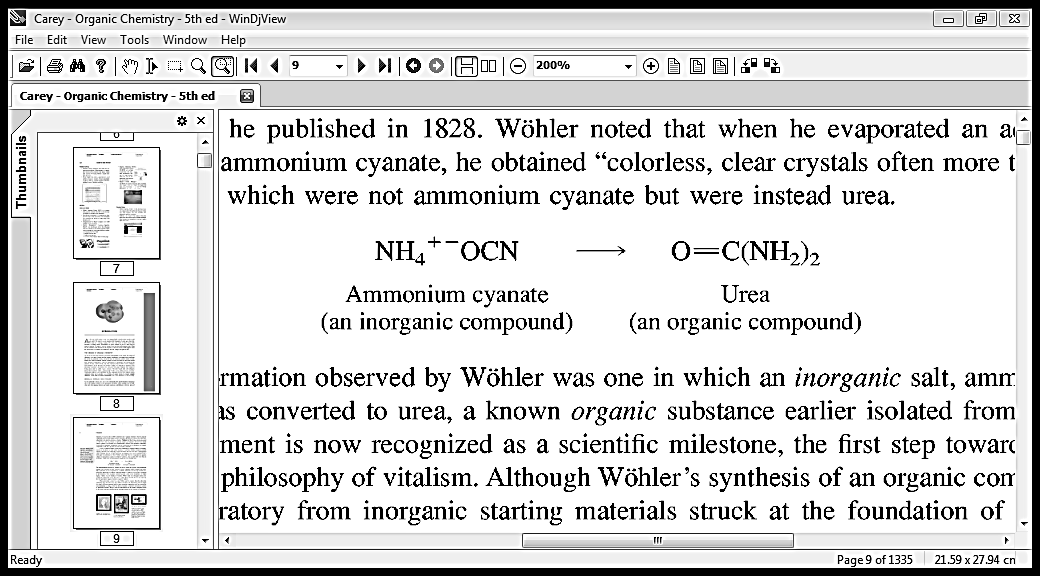 3
Chemical Bonds: The Octet Rule
A chemical bond is an attraction between atoms.
When two atoms with large different electronegativity values:
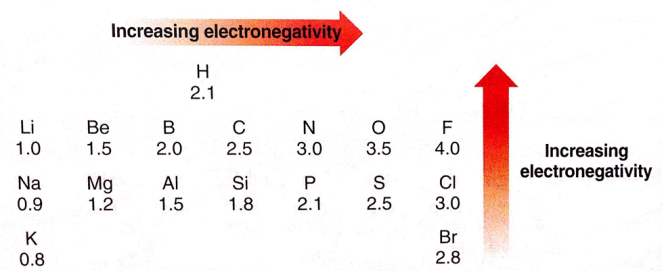 Ionic Bonding
Ionic bonds form from the electrostatic attraction between oppositely charged ions.
Atoms become ionic by losing or gaining electrons from the atom it is bonding with.
Example:  NaCl
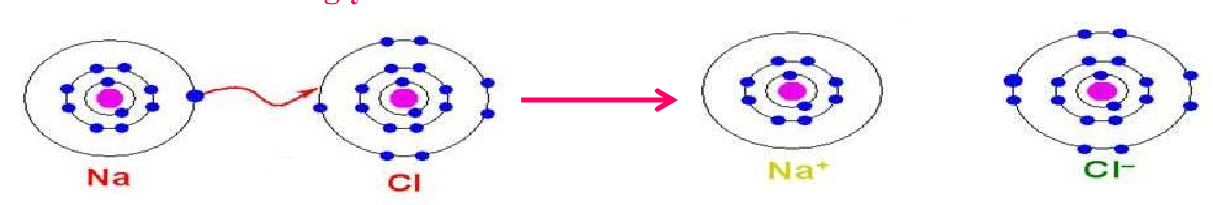 4
When two atoms with similar electronegativity values:
1) Covalent Bonding
A covalent bond is a form of chemical bonding that is characterized by the sharing of pairs of electrons between atoms
Example:  H2
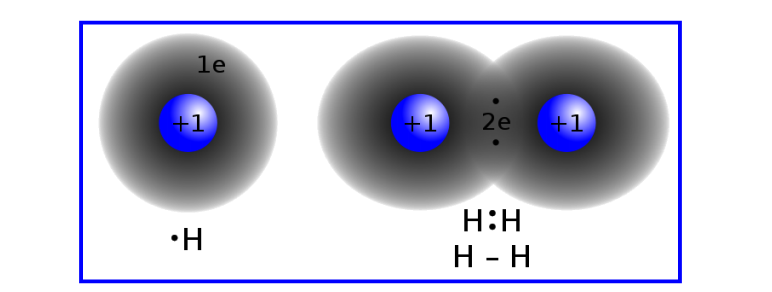 5
When two atoms with different  electronegativity values:
Polar Covalent Bonding
A polar covalent bond is one in which one atom has a greater attraction for the electrons than the other atom. 
The electron cloud in a σ-bond between two unlike atoms is not uniform and is slightly displaced towards the more electronegative of the two atoms.
Example:  HCl
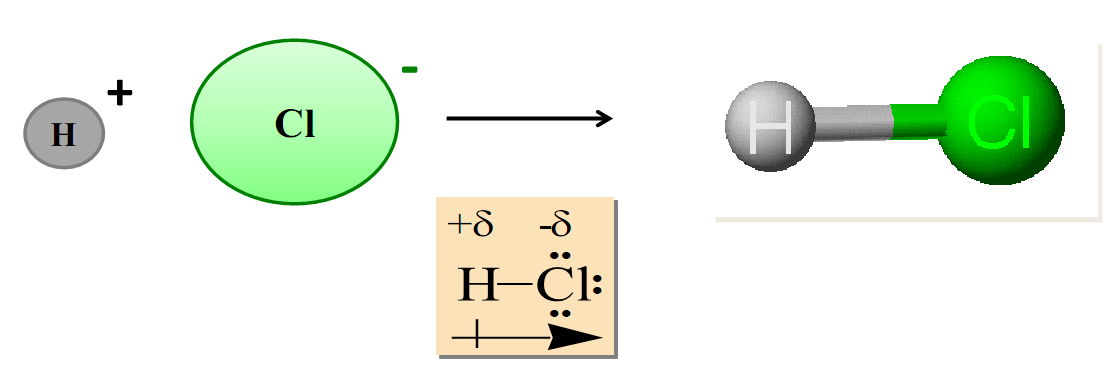 6
Coordinate Covalent Bonding
There are molecules in which one atom supplies both electrons to another atom in the formation of covalent bond.
Example:  Ammonium ion   NH4+
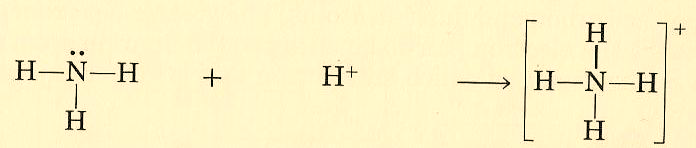 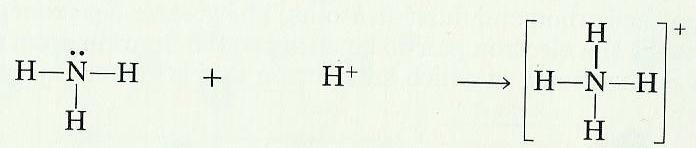 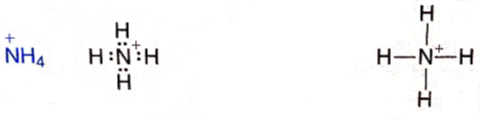 7
How Many Bonds to an Atoms?
Covalent Number: is the number of covalent bonds that an atom can form with other atoms.
Covalence Numbers of Typical Elements in Organic Compounds
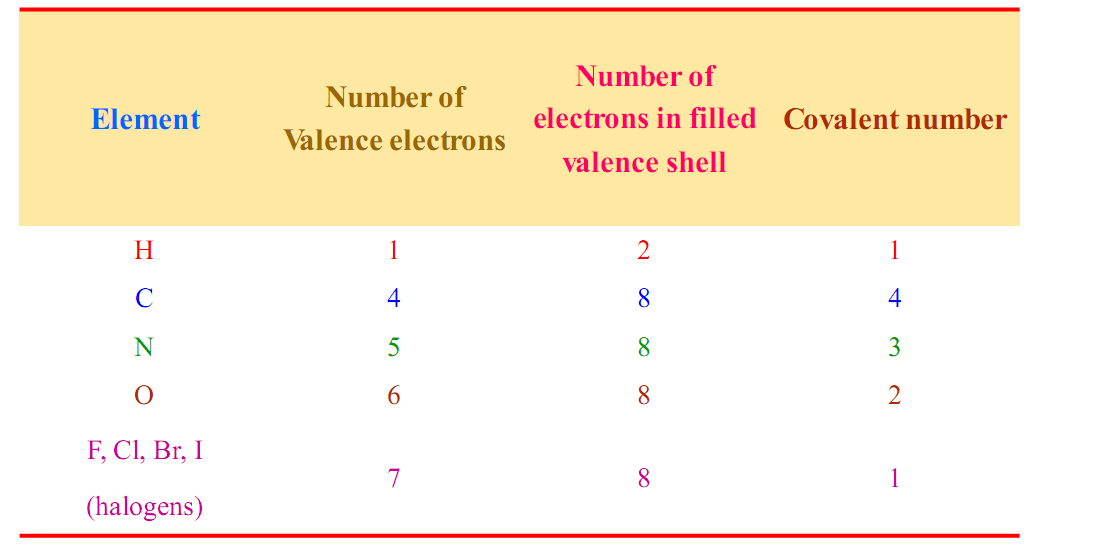 8
The Uniqueness of Carbon:
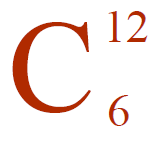 It has 6 electrons in its outer shell arranges 1s22s2sp2
Carbon is unique among the elements for its ability 
     to bond   with itself to form compounds of various sizes
     and shapes as well as to bond with many other elements
Carbon atom can form multiple bonds, long chains, side chains and cyclic chains.
9
Examples:
1- Multiple bonds: double or triple
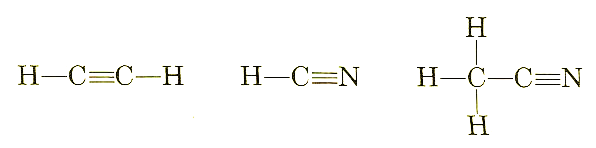 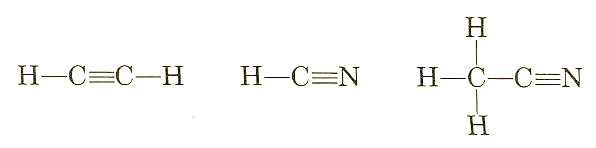 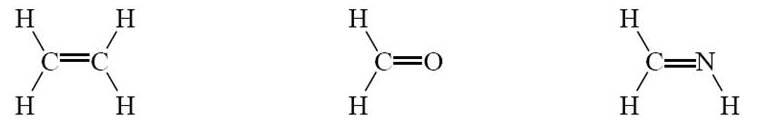 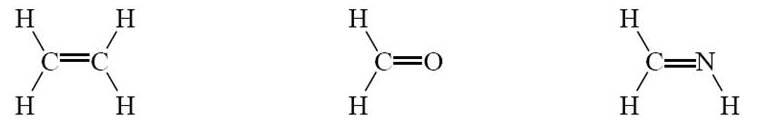 2-Long chains
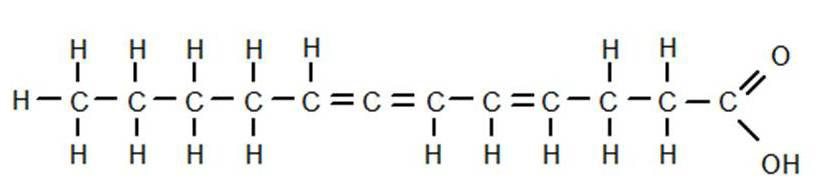 3-Side chains
4-Cyclic chains
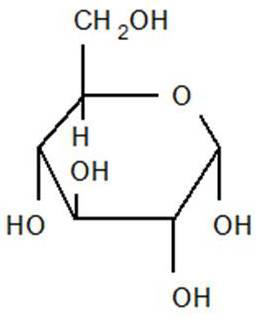 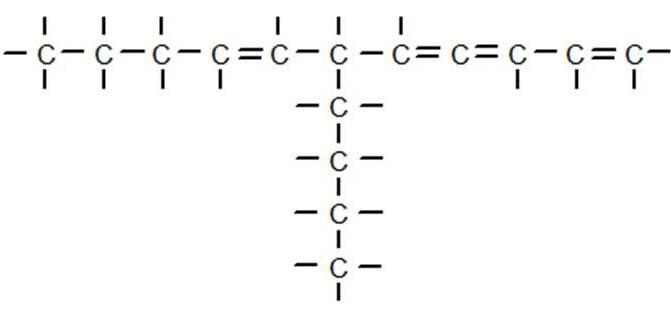 10
Formula and Diagrams:
1- Molecular Formula
Examples:
The molecular formula of alkyne
CnH2n-2
The molecular formula of carboxylic acids
CnH2nO2
11
2- Electron Dot Diagrams (Lewis structure)
Electron valance as electron dots
Examples:
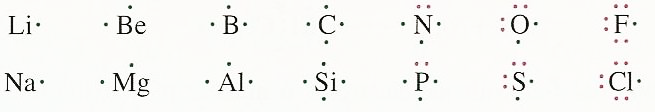 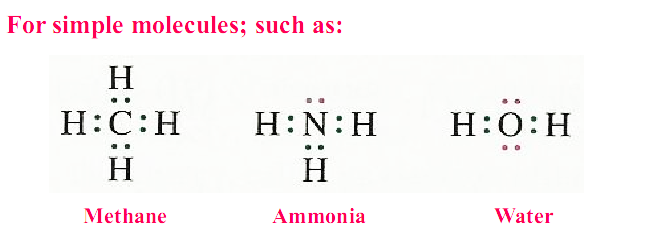 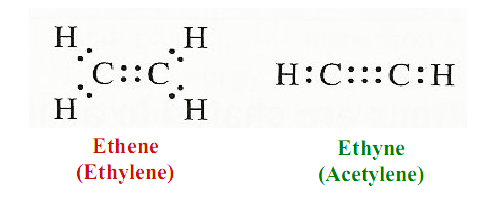 12
3- Structural Formula
The structure formula can be expressed by several ways
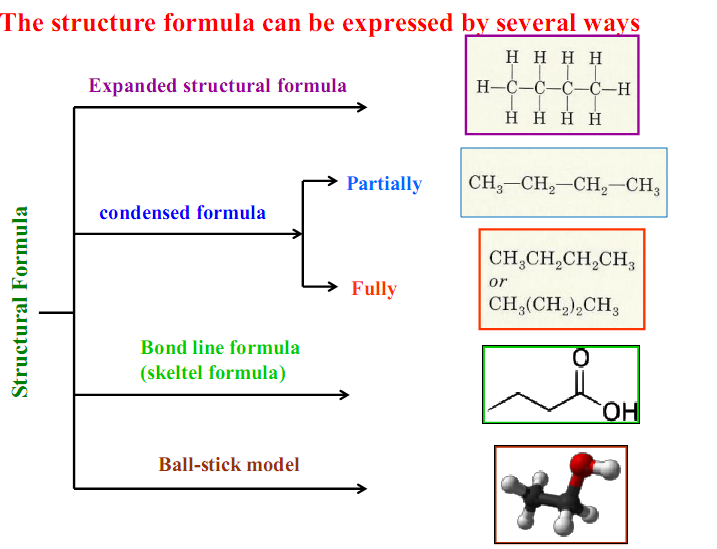 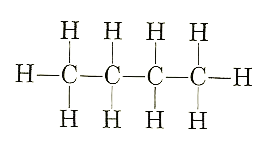 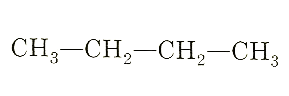 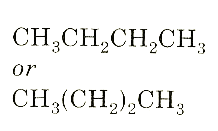 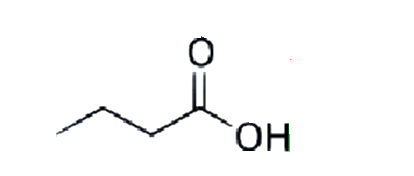 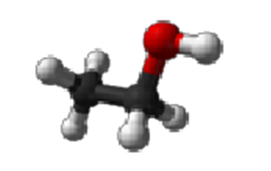 13
Atomic Orbitals and their Shapes
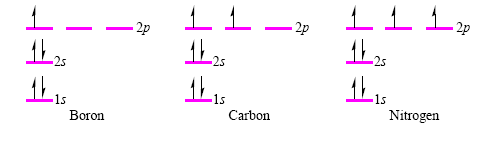 S-Orbital
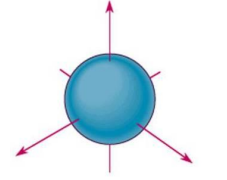 14
P-Orbital
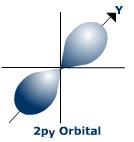 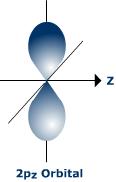 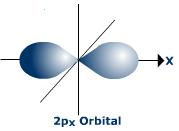 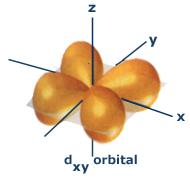 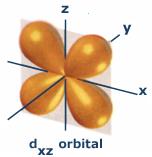 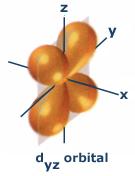 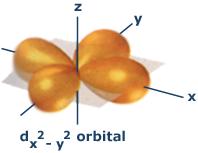 d-Orbital
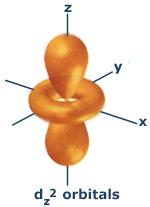 15
Molecular Orbital
A molecular orbital is formed when two atomic orbitals overlap 
 to generate a bond.
Types of Hybridization
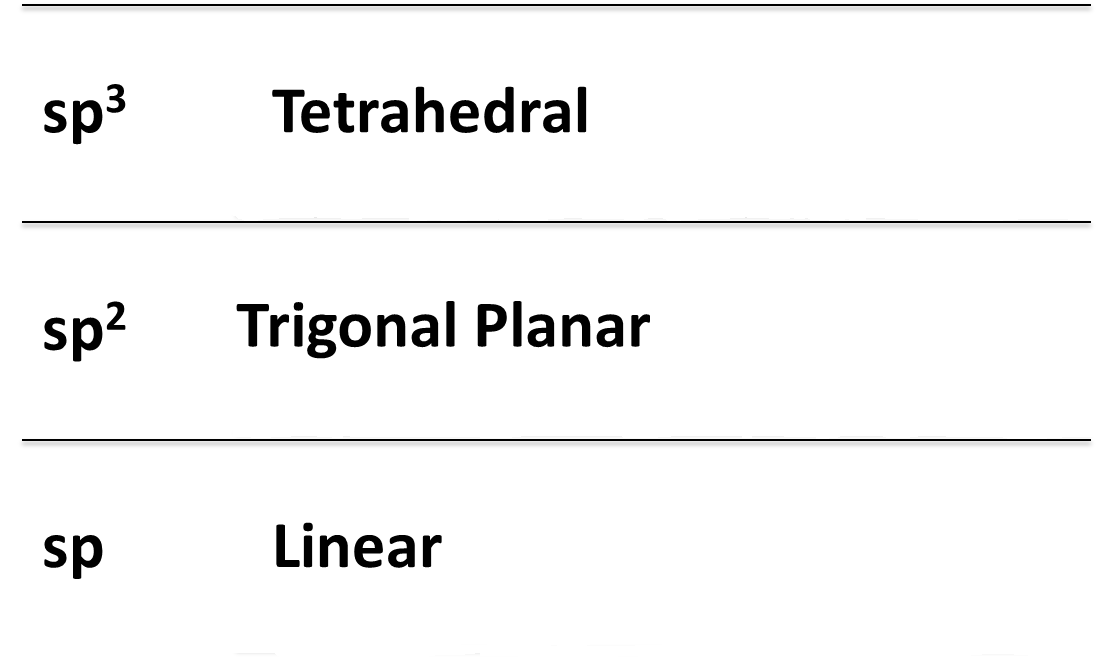 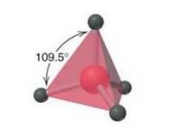 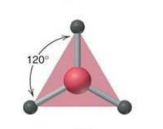 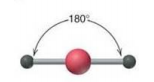 16
sp3 hybridization in Methane
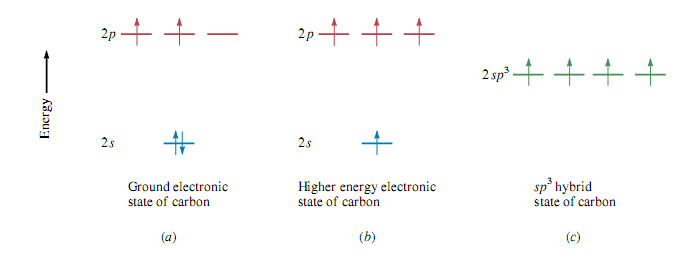 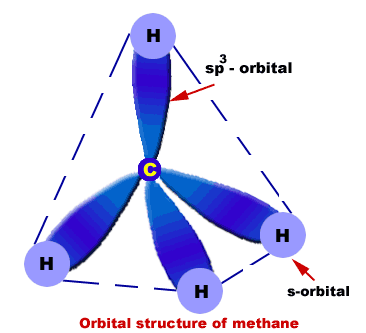 17
sp2 hybridization in Ethene
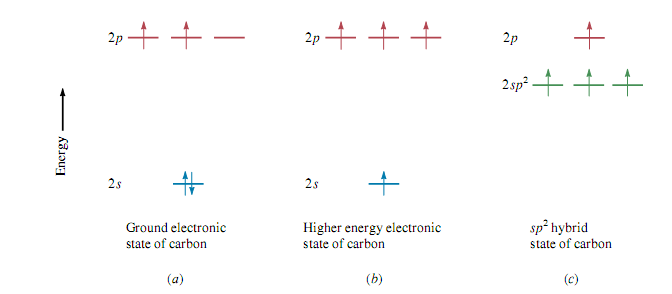 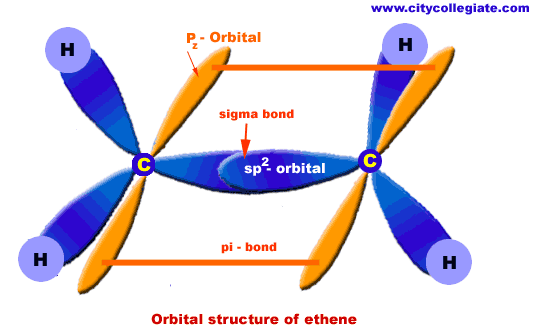 18
sp hybridization in Ethyne
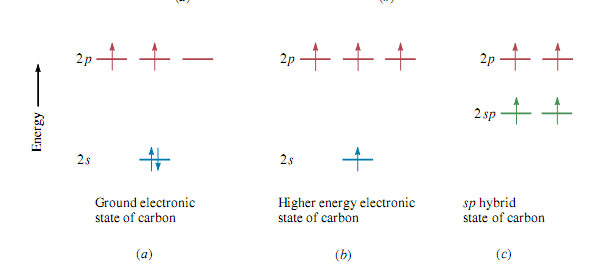 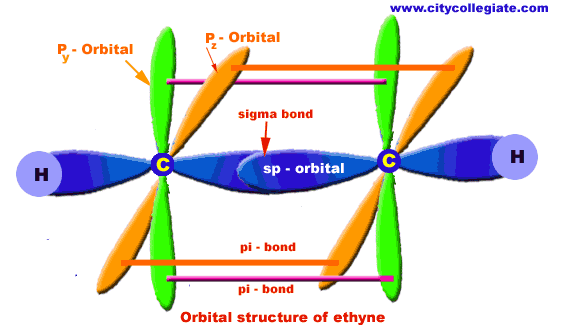 19
Bond lengths of Ethyne, Ethene, and Ethane
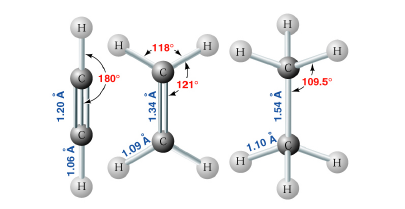 20
Functional Groups
Functional groups: special groups of reactive atoms that carry out chemical reactions in many organic compounds.
Hydrocarbons
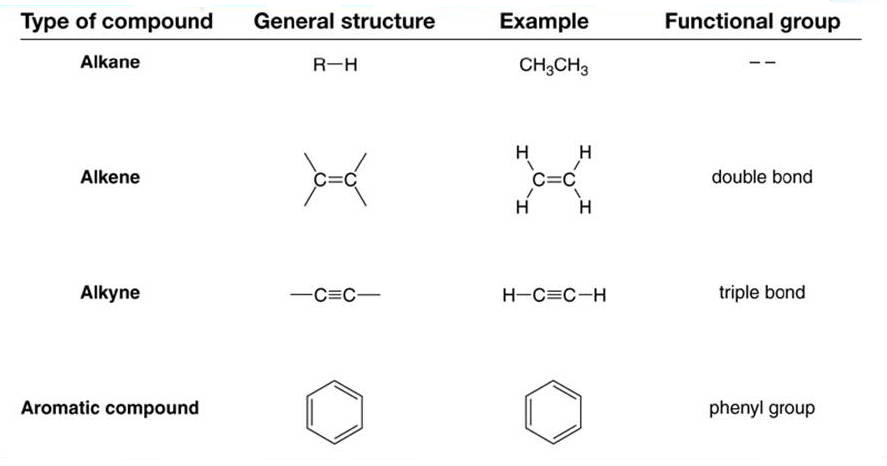 21
Compounds containing C=O
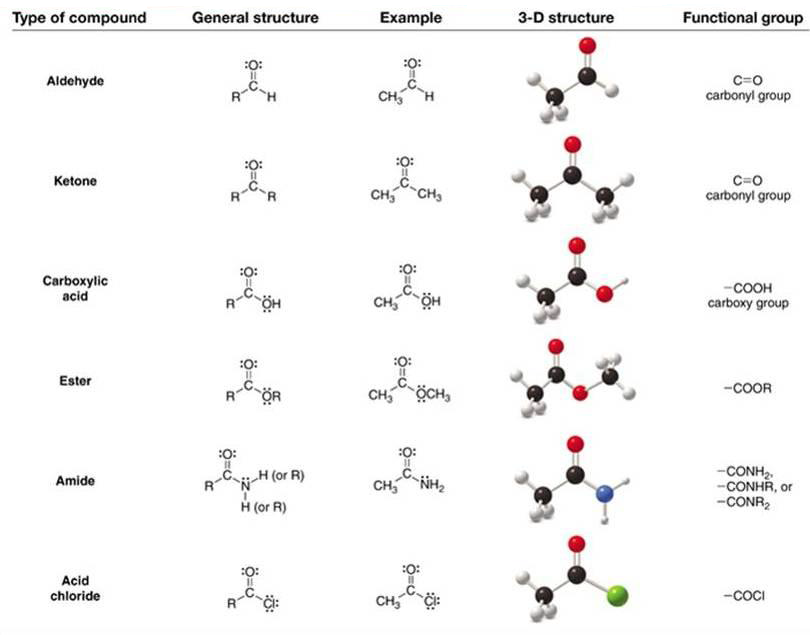 22
Compounds containing C-Z σ bonds
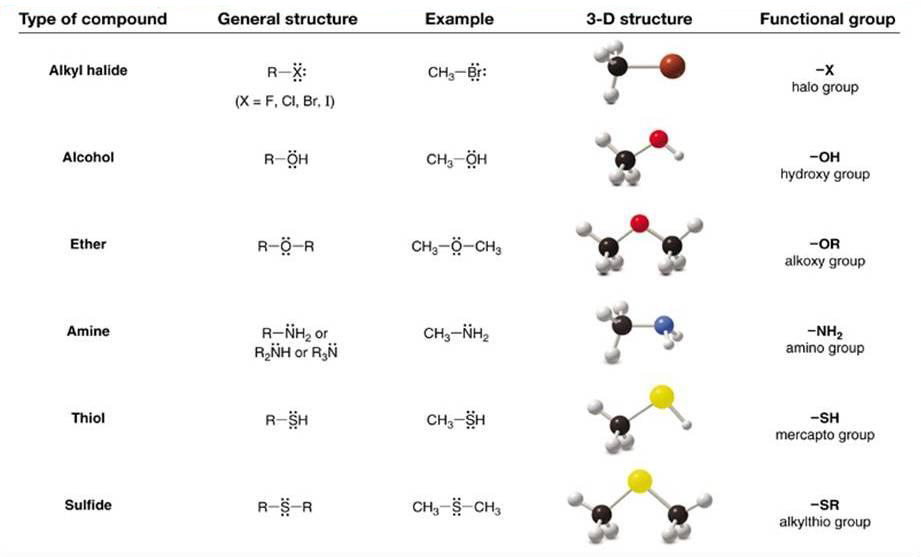 23